1
Innovative Starters Award
20 May 2025
F. Billen – Innoviris

WELCOME! The presentation will start shortly!
We fund your future
Welcome!
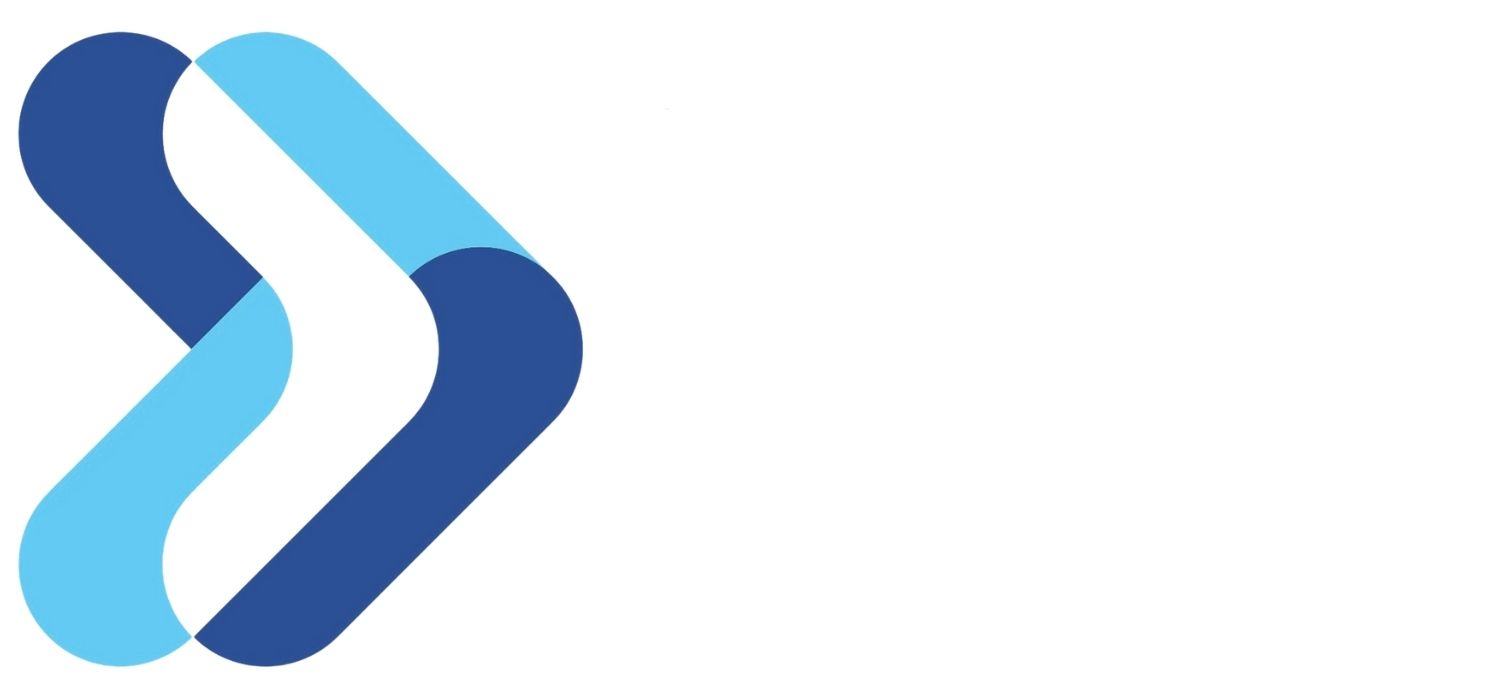 Do you have the ambition to undertake a large-scale strategic project in the field of R&D and innovation, with the aim of creating value both for your company and for the region? 

Will you dare to take up the challenge of a competition in which young companies with high technological potential from all sectors and with very varied backgrounds are competing, while at the same time wanting to promote Brussels as a region at the forefront of innovation and an example of economic transition?
We fund your future
16-05-25
3
If so, the « Innovative Starters Award » is made for you…
Contest - 15th edition – most innovative start-ups of the region.

Startup competition, selection on the basis of a Strategic Innovation Plan (SIP):
Max 36 months
Global nature: R&D (must have !), business development, finance, marketing, …

Solutions in line with the 6 strategic innovation domains defined in the Regional Innovation Plan: 
	- Advanced digital technologies and services (including technologies and services related to the domains mentioned below);
  	- Climate: sustainable buildings and infrastructure;
	- Optimal use of resources;
	- Efficient and sustainable urban space and flows;
	- Health and personalised and integrated care;
	- Social innovation, government innovation and social inclusion.
We fund your future
16-05-25
4
If so, the « Innovative Starters Award » is made for you…
Max € 500.000 par company, up to 3 winners

All expenditures necessary to undertake the SIP are eligible
We fund your future
Our goals
Help you grow your business, through a real strategic breakthrough
Generate value for the Region
Economic value
Social and/or environmental value 
Impact on the regional ecosystem
Making the Brussels Region an innovation hub with cutting-edge technological capabilities
We fund your future
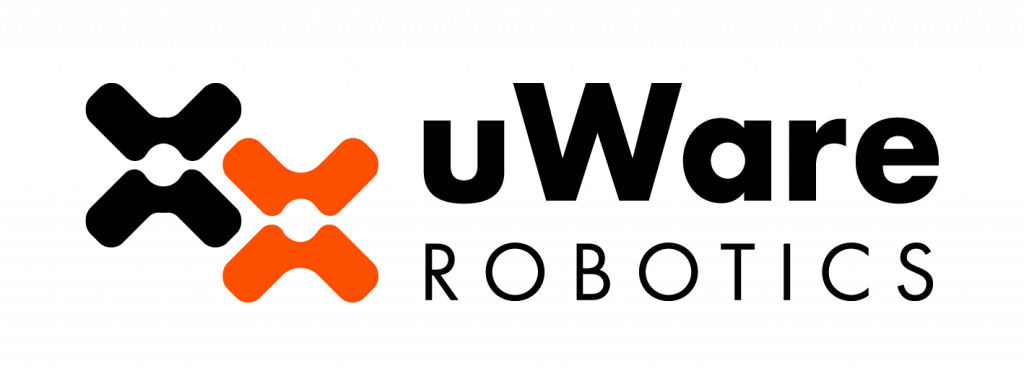 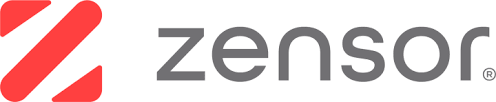 A few past winners
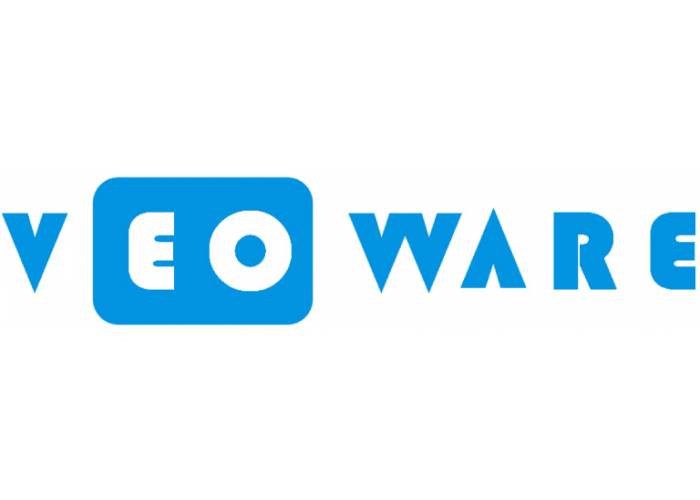 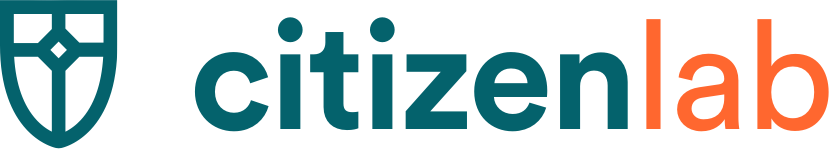 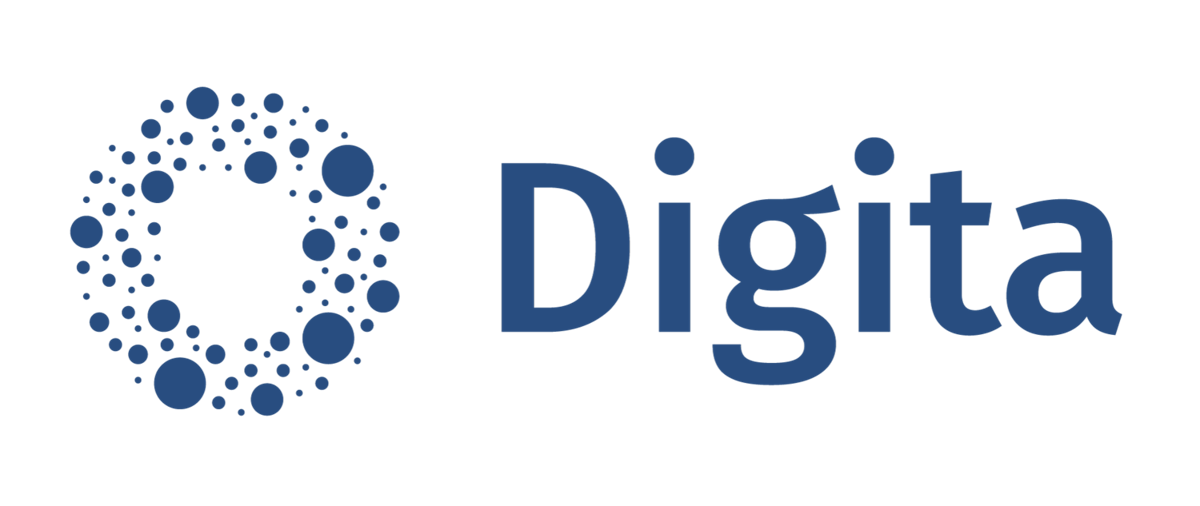 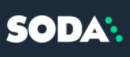 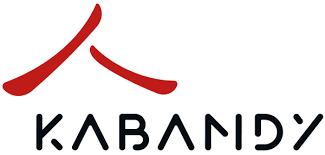 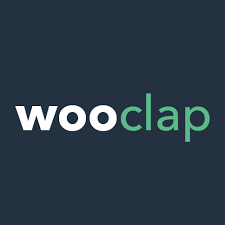 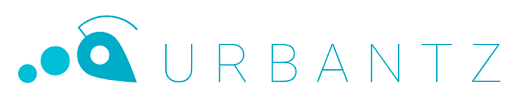 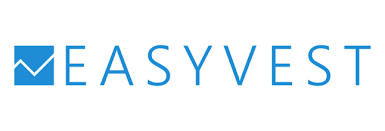 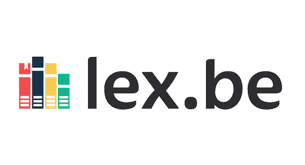 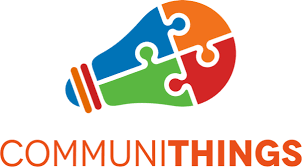 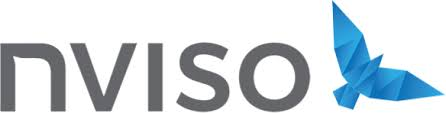 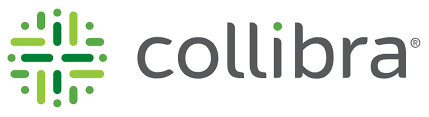 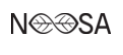 And many others…
We fund your future
16-05-25
7
Innovative Starters Awards
The Strategic Innovation Plan (SIP) is meant to be global in scope (i.e. broader than just R&D)
We want to support your global strategy for the next 2-3 years
We expect SIPs to remain primarily technological in nature, but to include other types of strategic tasks helping you to scale up and/or to reach maturity.
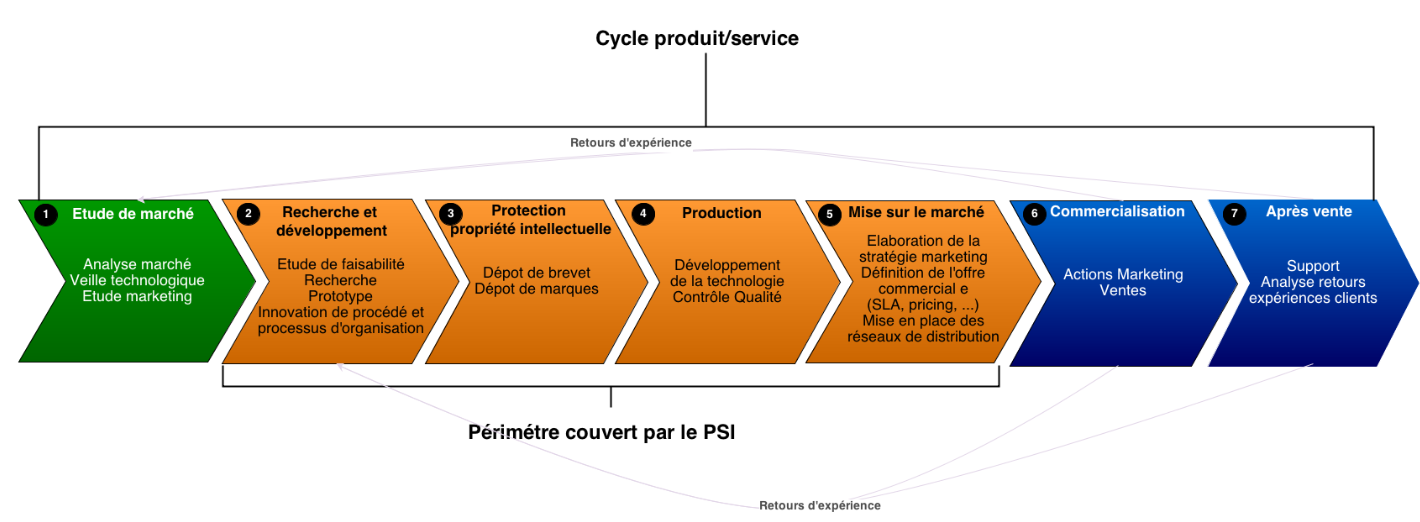 We fund your future
8
Planning
11/07 – End of the call
20/05 – Inspiration & Infos Session
Jury
Administrative phase
Avril 25
Mai
Octobre
Septembre
Juin
Juillet
Décembre
Aout
Novembre
Preselection
Government 
formal decision
Call Opening
16-05-25
9
Timeline
Projects can start between 1/12/2025 and 31/12/2025

Max duration : 36 months

Minimum duration: none, but rarely < 12 months (because the plan needs to be strategic…)
We fund your future
16-05-25
10
Step 1 – Eligibility (July)
Be an unlisted small enterprise, registered < 5 years, which has not taken over the activity of another enterprise, has not yet distributed profits, has not been formed through a merger.
Your company needs to have been created by the submission deadline (11 July) and on or after 1/1/2021
Prove that you are an innovative enterprise
EITHER By submitting an evaluation by an external expert that you will develop new or substantially improved (compared to the state of the art in your industry) products, processes or services
OR By proving that your R&D costs amount to at least 10% of your total operating costs in at least one of the last three years
Have offices in Brussels, where the SIP will be undertaken
Have fulfilled your obligations to the Region if you have previously received a grant
Not be a RISE or ISA laureate
Not be in financial difficulty according to EU law (by the submission deadline)
Have submitted a complete application (electronic copy only) by 11 July.
We fund your future
16-05-25
11
Step 2 – Preselection (July)
Done in-house at Innoviris, using the same criteria as for the final evaluation
On the basis of your written application
Goal: identifying the best applications that should move on to the next stage (5-6)
We fund your future
16-05-25
12
Step 3 – Jury (September)
Jury composed of representatives from Innoviris and other regional institutions (Finance.brussels) + external experts (business angels, technical experts, startup coaches, academic experts)

Short presentation followed by a Q&A session

Same criteria as for the preselection
We fund your future
16-05-25
13
How to fill in the application form ? Do’s and Don’ts
The application form should contain all necessary information (and it only) -> follow the instructions !


Main sections:
 Summary of the application
 Info about the company
 Financial data
 SIP
 Market study and valorization
We fund your future
SIP, most important sections
Explain the context of the SIP (what challenges are you facing? What will you do? Why will it allow you to tackle these challenges?)

Show us that you have a coherent, global plan for taking your company to the next level

Follow the WP template. We want to know what you will do, which technological challenges you will meet, and what you will get

Please don’t just list technologies or use buzzwords (e.g. “we will leverage machine learning to do X”) – be specific (which precise technique? Where will you get the data from? Why is it challenging?)

Budget : follow the template. If in doubt, don’t hesitate to contact us !
We fund your future
Market study and valorization
Explain what you did to determine that you SIP was commercially viable and to evaluate its potential

Why will the SIP be good for the company (turnover/business, jobs, know-how etc.) ? 

Why will it be good for the Region (sustainability, local ecosystem, citizens/workers wellbeing, etc.)?

Explain how you intend to manage the growth of the company (e.g. if you are planning to hire 30+ people by 2025, will you move ? Do you have to HR processes to manage this ?)

Provide a business plan and a financial plan. Explain clearly how they were constructed (i.e. don’t just provide numbers – give us your assumptions and hypotheses). Explain how the expected growth can be at service of the economic transition.
We fund your future
After you win…
We will sign a grant agreement in December 2025

You will submit a short report every six months. We will also see you to have a short demo of the results

You will have automatic access to other regional tools (pitch in front of the economic coordination council)

You will be asked to promote the image of the Region as a pioneer in innovation and economic transition 

Three years after the end of the project, you will submit a report to give us information about how the results were used

! you can not receive another subsidy to undertake the same tasks.
We fund your future
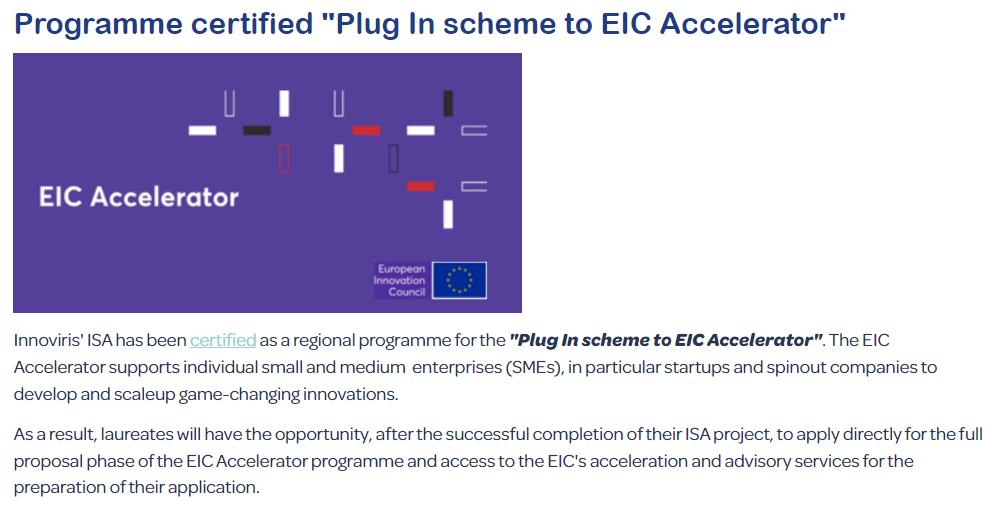 We fund your future
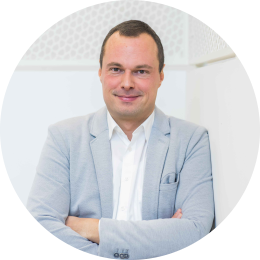 BILLEN François
fbillen@innoviris.brussels
+32 2 600 50 28